Наши прадеды – участники Великой Отечественной войны
Кузеванова Людмила Андреевна
МБОУ Горковская СОШ
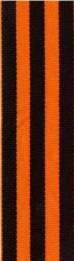 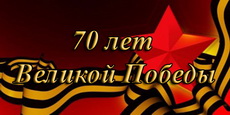 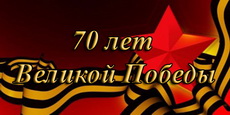 Цель  работы:  узнать, кто из наших родственников участвовал в Великой Отечественной войне.
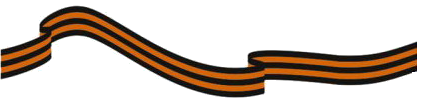 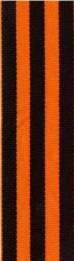 Задачи:1. Расспросить   родственников об участниках войны. 2. Рассмотреть семейные фотографии и реликвии.3. Сохранить память о своих прадедушках, участниках ВОВ4. Посетить музей Боевой Славы.    5. Установить родственные связи.
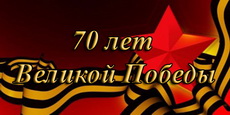 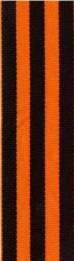 Гипотеза: наши деды и прадеды отстояли мир, мы должны сохранить его! Только народ, который знает и помнит свою историю, традиции, героев достоин свободы и независимости.
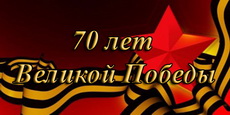 П
О
М
Н
И
М
Г О Р Д И М С Я
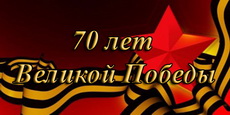 Защита проекта «Наши прадеды»
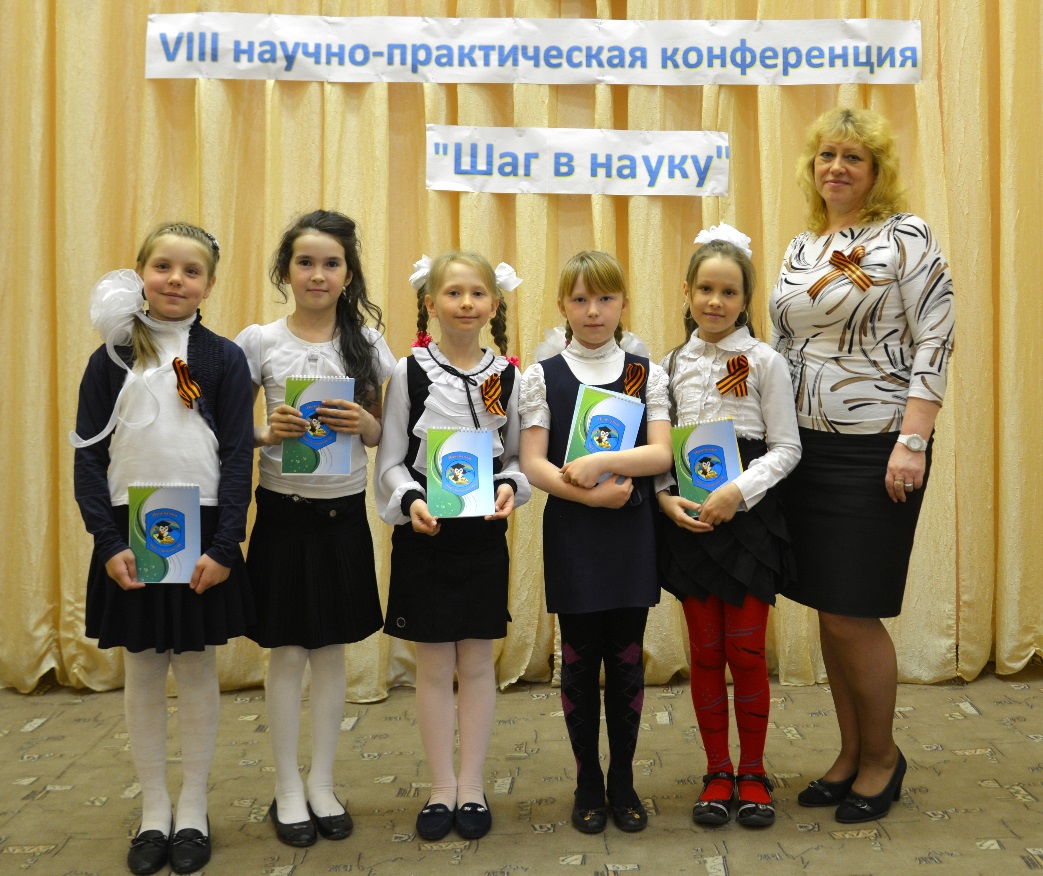 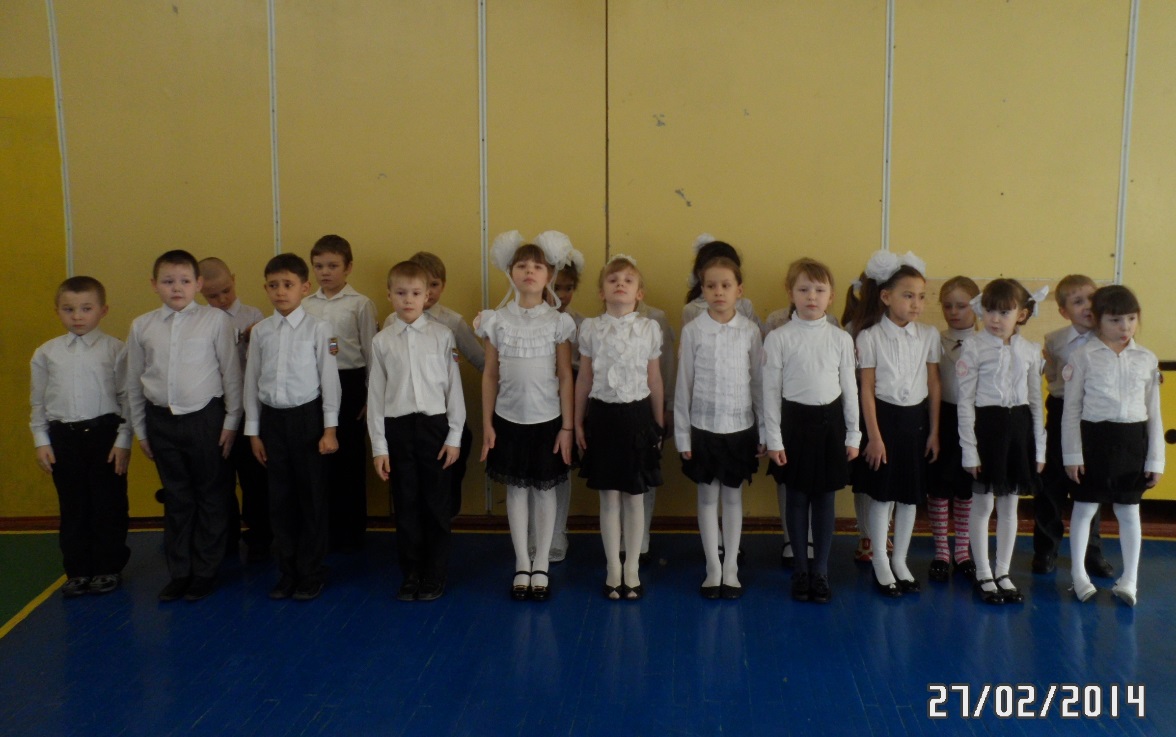 Фестиваль патриотической песниИсполнение песни «Прадедушка»
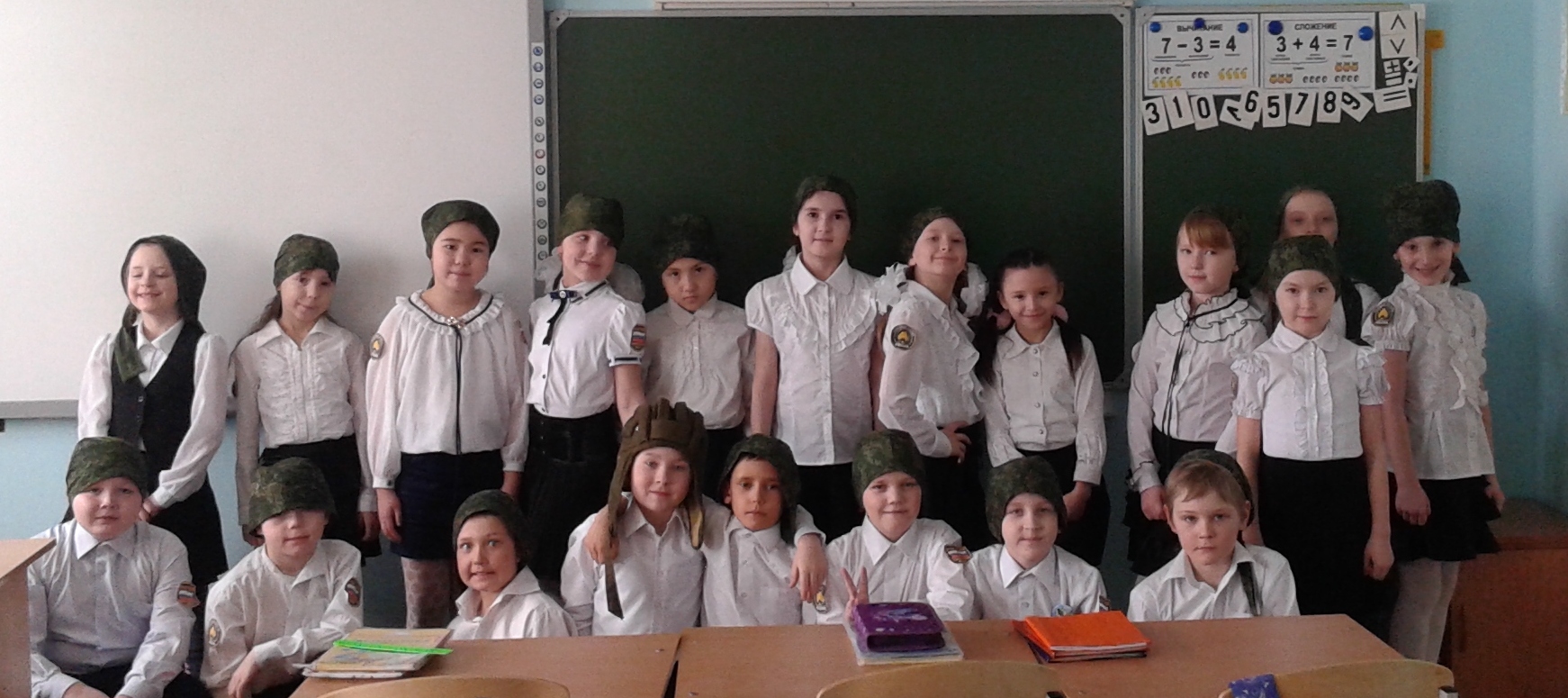 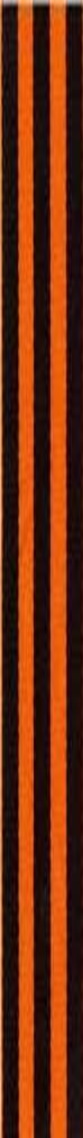 Мы обещаем, что будем  всегда помнить и гордиться своими бесстрашными прадедушками.
Прадедушка, прадедушка, он всю прошёл войну,От Волги и до самого Берлина.Прадедушка, прадедушка, он защищал страну,Он защищал жену свою и сына.Прадедушка, прадедушка, он жизнью рисковал,Чтобы опять запели в небе птицы,И стало небо голубым, и смех не угасал,И чтобы мне на белый свет родиться,И чтобы мне на белый свет родиться!
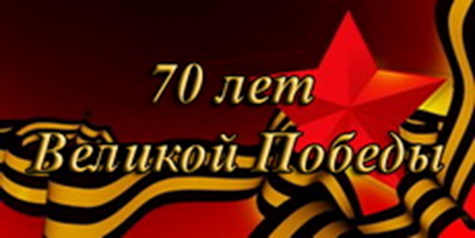